11 класс Урок по темеПочему протекают химические реакции
Составитель презентации – учитель химии МОУ СОШ им. А.С. Попова
Иванова И.Г.
План урока.
Закон сохранения массы и энергии.
Тепловой эффект химической реакции.
Экзотермические и эндотермические реакции.
Термохимия. Законы термохимии.
Кто он Герман Гесс?
Понятие об энтропии и энтальпии.
Выводы по теме.
Почему протекают химические реакции
Закон сохранения массы и энергии. 
Масса веществ, вступающих в реакцию равна массе веществ, образующихся в результате реакции.
Закон сохранения массы дает материальную основу для составления уравнений химических реакций и проведения расчетов по ним.
Закон сохранения массы и энергии
Взаимосвязь массы и энергии выражается уравнением  Эйнштейна: 
E = mc2
где Е – энергия; m – масса; 
с – скорость света в вакууме.
Тепловые эффекты химических реакций нужны для многих технических расчетов. Представьте себя на минуту конструктором мощной ракеты, способной выводить на орбиту космические корабли и другие полезные грузы
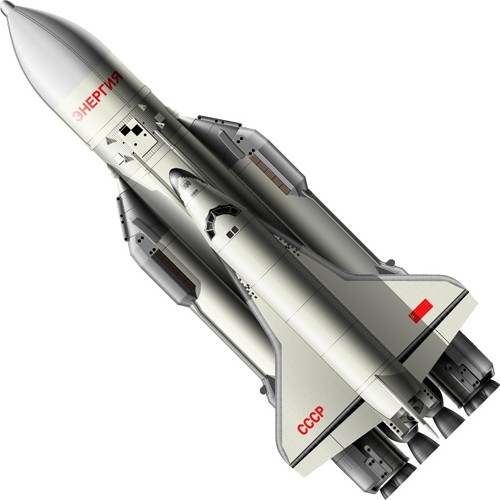 Тепловые эффекты химических реакций.
Химическая реакция заключается в разрыве одних и образовании других связей, поэтому она сопровождается выделением или поглощением энергии в виде теплоты, света, работы расширения образовавшихся газов.
• И трещат сухие сучья,       Разгораясь жарко,Освещая тьму ночнуюДалеко и ярко!

И.Суриков
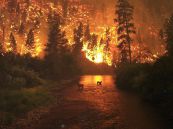 Классификация реакций
Реакции, протекающие с выделением теплоты, проявляют положительный тепловой эффект (Q>0, DH<0) и называются экзотермическими.
С(тв) + 2 H2(г) = CH4(г) + 76 кДж/моль

 Реакции, которые идут с поглощением теплоты из окружающей среды (Q<0, DH>0), т.е. с отрицательным тепловым эффектом, являются эндотермическими.
Тепловой  эффект химической реакции
Количество теплоты, которое выделяется или поглощается в результате реакций между определенными количествами реагентов

обычно обозначают символом Q.
Q р  = Q кон.- Q исх.
Раздел химии, занимающийся изучением превращения энергии в химических реакциях, называется ТЕРМОХИМИЕЙ.
Существует два важнейших закона термохимии. 
      Первый из них, закон Лавуазье–Лапласа,     формулируется следующим образом:
закон Лавуазье–Лапласа     

Тепловой эффект прямой реакции всегда равен тепловому эффекту обратной реакции с противоположным знаком.
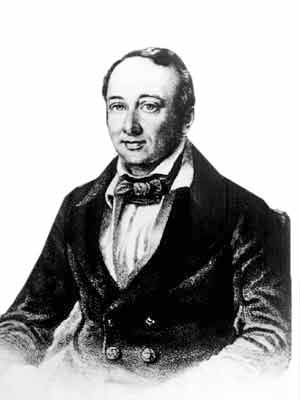 Второй закон термохимии был сформулирован в 1840 г российским академиком Г. И. Гессом:
Тепловой эффект реакции зависит только от начального и конечного состояния веществ и не зависит от промежуточных стадий процесса.
Сульфат натрия Na2SO4 можно получить двумя путями из едкого натра NaOH.
Первый путь (одностадийный):
 2 NaOH + H2SO4 = Na2SO4 + 2 H2O + 131 кДж;
Второй путь (двухстадийный):
а) NaOH + H2SO4 = NaНSO4 + H2O + 62 кДж
б) NaHSO4 + NaOH = Na2SO4 + H2O + 69 кДж
складывая тепловые эффекты двух последовательных реакций в способе (2) мы получаем тот же тепловой эффект, что и для способа (1): 65 кДж + 69 кДж = 131 кДж
Ученый, чьим именем назван основной закон термохимии, несколько лет работал врачом в Иркутске; по учебнику, написанному им, учился Дмитрий Менделеев

По-настоящему его звали Гесс Герман Генрих. И немудрено — родился он в многонациональной Женеве, где говорили по-немецки столь же широко, как и на других языках. Однако вырос и до конца своих дней прожил в России, где его величали на славянский манер — Герман Иванович. Так что в историю науки он вошел русским ученым, хоть и с заморской фамилией. Герман Гесс стал мировым светилом. Что примечательно, не только благодаря острому уму, знаниям и интересу к химии, но и Сибири — Иркутску, Байкалу. Изучая наш край, он собрал богатый фактический материал и написал работу, представив которую в Санкт-Петербургскую академию наук, был сразу произведен в адъюнкты и продолжил исследования по части химии при этом авторитетном научном заведении: открыл лабораторию, проводил многочисленные опыты.
Энтальпия
это определенное свойство вещества, оно является мерой энергии, накапливаемой веществом при его образовании.
Величина, характеризующая теплосодержание  -  D Н
Энтальпия и тепловой эффект противоположны по знаку
При экзотермических реакциях, когда тепло выделяется, D Н отрицательно. 
При эндотермических реакциях (тепло поглощается) и D H положительно.
Как вычислить тепловой эффект реакции
Тепловой эффект химической реакции равен разности суммы теплот образования продуктов реакции и суммы теплот образования исходных веществ (суммирование проводится с учетом числа молей веществ, участвующих в реакции, т. е. стехиометрических коэффициентов в уравнении протекающей реакции):
DH = Hкон.- Hисх.
энтропия
Функция характеризующая степень беспорядка
DS
Чем больше частиц в системе, тем больше в системе беспорядка
Твердое вещество   жидкость  газ
Степень беспорядка увеличивается  ----->
Вычислить изменения энтропии можно на основании справочных данных по формуле: 
DS =S кон.- Sисх.
Выводы
Всякая химическая реакция характеризуется двумя энергетическими характеристиками:
энтальпией  (DH) и энтропией (DS).
Для самопроизвольных реакций характерно стремление к уменьшению энергии за счет выделения ее в окружающую среду и к увеличению степени беспорядка.
При вычислении Qр необходимо учитывать закон Гесса.
Задача 5
При соединении 18  г алюминия с кислородом выделяется 547 кДж теплоты. Составьте термохимическое уравнение этой реакции.Решение
Составить уравнение.  3О2 + 4Аl = 2Аl2О3 + Х кДж
Вычислить количество вещества содержащего 18 г алюминия.
n = m/M      n (Аl) = 18г : 27г/моль =0,67 моль
Составить и решить пропорцию. 
При окислении 0,67 моль алюминия выделяется 547 кДж теплоты
При окислении 4 моль алюминия выделяется Х кДж теплоты
Х = 4 •547 : 0,67 = 3265,67 кДж
Составим  термохимическое уравнение этой реакции.
3О2 + 4Аl = 2Аl2О3 + 2365 кДж
Домашнее задание
Изучить материал учебника параграф 12, 
выполнить задания № 2.6; 
приготовить сообщение из дополнительной литературы, 
составить суточный рацион питания для подростков.
Спасибо за  внимание!